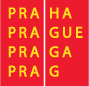 Zóny placeného stání
Ing. Jiří Nouzanáměstek primátora hl. m. Prahy

8.1.2014
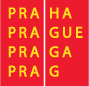 KONCEPCE ZÓN PLACENÉHO STÁNÍ
SOUČASNÝ STAV
2
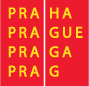 KONCEPCE ZÓN PLACENÉHO STÁNÍ
PRAHA – ZÓNY PLACENÉHO STÁNÍ
ZŘÍZENO DLE §23 ZÁKONA O POZEMNÍCH KOMUNIKACÍCH (ZÁKON 13/1997 Sb.)



PROSTOROVÉ VYMEZENÍ DLE NAŘÍZENÍ HL. M. PRAHY

(Aktuálně nařízení. č. 11/2007 Sb. hl. m. Prahy ve znění následných aktualizací)


VÝVOJ VZNIKU ZPS

1996  	pravobřežní část Prahy 1

2004 / 2007	vybrané ulice Praha 16/ Praha 13 a 22

2007	levobřežní část Prahy 1, Praha 2

2008	Praha 3, Praha 7

2011	příprava rozšíření systému ZPS
3
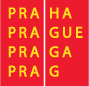 KONCEPCE ZÓN PLACENÉHO STÁNÍ
SOUČASNÉ ZÓNY
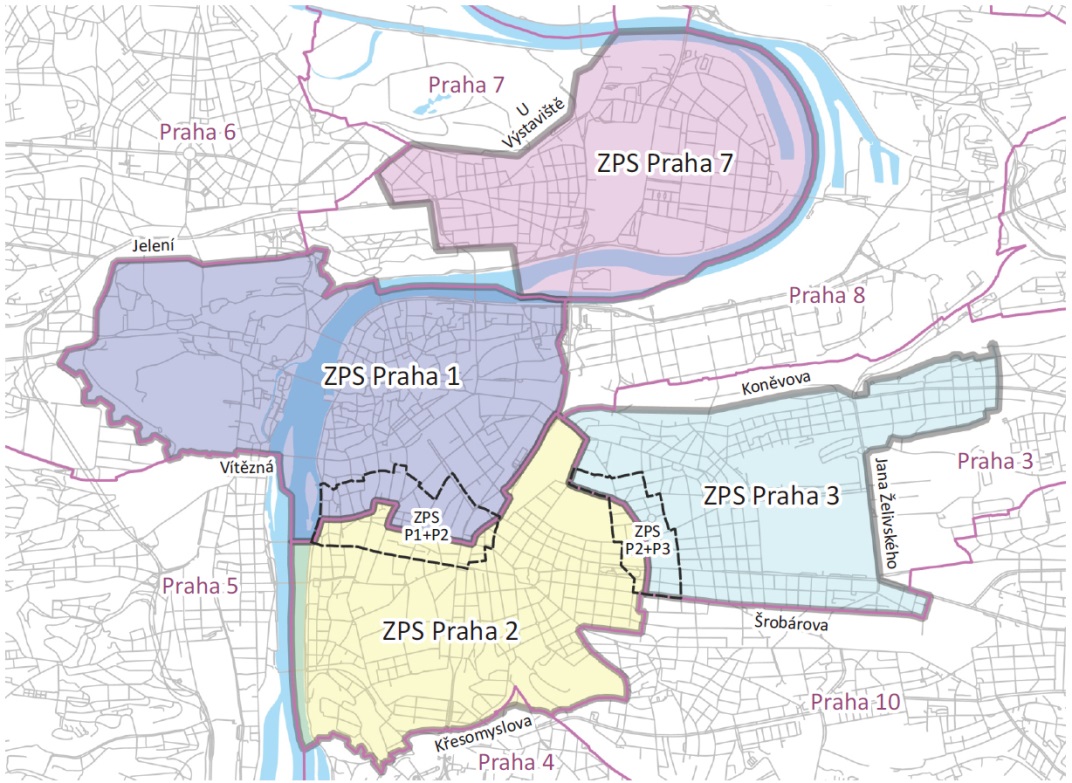 4
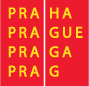 KONCEPCE ZÓN PLACENÉHO STÁNÍ
PRAHA – DOPRAVA V KLIDU
PŘEVÁŽNÁ ČÁST PARKOVÁNÍ SE ODEHRÁVÁ NA KOMUNIKAČNÍ SÍTI


NEJSILNĚJŠÍ POPTÁVKA V CENTRÁLNÍ ČÁSTI MĚSTA, VE VÍCEPODLAŽNÍ OBYTNÉ ZÁSTAVBĚ, U STANIC METRA


PŘEVAŽUJE POPTÁVKA NAD NABÍDKOU


POUZE ČÁSTEČNÉ VYUŽITÍ KAPACITY V EXISTUJÍCÍCH HROMADNÝCH GARÁŽÍCH


ZAVEDENA REGULACE PARKOVÁNÍ FORMOU ZPOPLATNĚNÉHO PARKOVÁNÍ – ZPS


V PROVOZU SYSTÉM ZÁCHYTNÝCH PARKOVIŠŤ P+R A MÍSTO PRO ZASTAVENÍ K+R
5
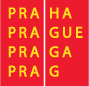 KONCEPCE ZÓN PLACENÉHO STÁNÍ
PRAHA – ZPS – DALŠÍ ZÁJEMCI
SILNÝ PŘETLAK POPTÁVKY PO PARKOVÁNÍ V PROSTORU SOUSEDÍCÍM SE STÁVAJÍCÍM ÚZEMÍM ZPS


ZÁJEM O ZŘÍZENÍ ZPS

Praha 4

Praha 5

Praha 6

Praha 8

Praha 9

Rozšíření v Praze 3


AKTUÁLNĚ V PŘÍPRAVĚ NOVÁ KONCEPCE ZPS
6
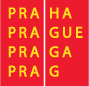 KONCEPCE ZÓN PLACENÉHO STÁNÍ
NOVÝ MODEL ZPS
7
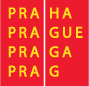 KONCEPCE ZÓN PLACENÉHO STÁNÍ
HLAVNÍ IMPULSY PRO VZNIK NOVÉHO MODELU SYSTÉMU ZPS
NĚKTERÉ DOSUD NEZAPOJENÉ MČ MAJÍ OBJEKTIVNÍ POTŘEBU VYTVÁŘET ZPS


PROVOZ SOUČASNÉHO SYSTÉMU ZPS JE PROBLEMATICKÝ


DISPONIBILINÍ PARKOVACÍ MÍSTA NEJSOU OPTIMÁLNĚ VYUŽÍVÁNA 


NÍZKÁ RESPEKTOVANOST V ZÓNÁCH KRÁTKODOBÉHO PLACENÉHO PARKOVÁNÍ
8
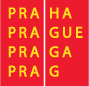 KONCEPCE ZÓN PLACENÉHO STÁNÍ
PRIMÁRNÍ CÍLE
OCHRANA REZIDENTŮ


UMOŽNĚNÍ PARKOVÁNÍ PRO NÁVŠTĚVNÍKY


ZKLIDNĚNÍ DOPRAVY


VYSOKÁ RESPEKTOVANOST
9
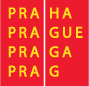 KONCEPCE ZÓN PLACENÉHO STÁNÍ
SEKUNDÁRNÍ CÍLE
SCHOPNOST ROZVOJE A ADAPTABILITA ZPS 


ZVÝŠENÍ KOMFORTU A NABÍDKA NOVÝCH SLUŽEB UŽIVATELŮM


PODPORA PROVOZU ZPS
10
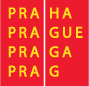 KONCEPCE ZÓN PLACENÉHO STÁNÍ
HLAVNÍ PRINCIPY
KONTINUITA


VÝRAZNÁ ROLE MČ


JEDNOTNÁ SPRÁVA A PROVOZ


ON-LINE PŘEHLED O VYUŽITÍ ZPS


NEZÁVISLÁ SYSTEMATICKÁ KONTROLA


MODERNÍ TECHNOLOGIE A POSTUPY
11
[Speaker Notes: Řešení přestupků na MČ]
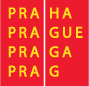 KONCEPCE ZÓN PLACENÉHO STÁNÍ
PŘÍNOSY
PRO HMP / MP
PRO MČ / OBČANA / PODNIK. SUBJEKTY
VYŠŠÍ SPOKOJENOST UŽIVATELŮ


ZAJIŠTĚNÍ PLNÉ KONTROLY NAD ZPS


ZVÝŠENÍ DOPRAVNÍ BEZPEČNOSTI


SNÍŽENÍ EKOLOGICKÉ ZÁTĚŽE


ZVÝŠENÍ PRESTIŽE MĚSTA 


ZVÝŠENÍ PŘÍJMŮ Z ZPS
ZVÝŠENÉ REÁLNÉ MOŽNOSTI ZAPARKOVAT
Zvýšení podílu MČ na ochraně rezidentů trvale bydlících v MČ a zvýšení podílu na regulaci dopravy v klidu ve správním obvodě MČ
Zmenšením zón se zvýší spravedlnost přístupu k parkovacím místům a tím se zvyšuje ochrana rezidentů v okolí místa bydliště/sídla.
Efektivnější plánování času pro parkování.


ZVÝŠENÍ KOMFORTU - NOVÉ SLUŽBY
Nové možnosti placení parkovného prostřednictvím mobilní aplikace.
On-line informování o disponibilitě parkování včetně kapacity v parkovacích domech a na komerčních parkovištích.
Možnost rezervace placeného parkovacího stání.
Carsharing.
12
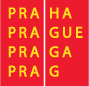 KONCEPCE ZÓN PLACENÉHO STÁNÍ
Harmonogram
Leden 2014 - Schválení koncepce  Radou HMP

Duben 2014 - Aktualizace projektů ve spolupráci s MČ

Srpen/září  2014 - Zahájení pilotního projektu
13
[Speaker Notes: Řešení přestupků na MČ]
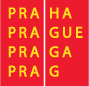 KONCEPCE ZÓN PLACENÉHO STÁNÍ
Děkuji za pozornost
14
[Speaker Notes: Řešení přestupků na MČ]